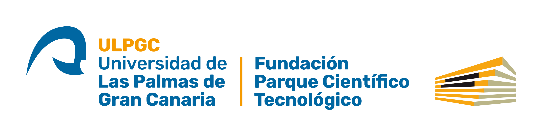 2.1 Organigrama de la Entidad
Información actualizada a 16 de junio de 2020